Friends of Carnegie Library
Secure
Library
Parliamentary Constituency
Dulwich and West Norwood

Vauxhall


Streatham
Brixton 

                                                                                                                                                                                   
Clapham


Streatham
Funding would stop on 31st March
Carnegie Library
Minet Library
Tate South Lambeth Library
Upper Norwood Library
Waterloo Library
Future in doubt
Durning Library

West Norwood Library
Lambeth’s current signal
Brixton 
Clapham
Streatham

Durning
West Norwood
Carnegie 
Minet 
Tate South Lambeth 
Upper Norwood 
Waterloo
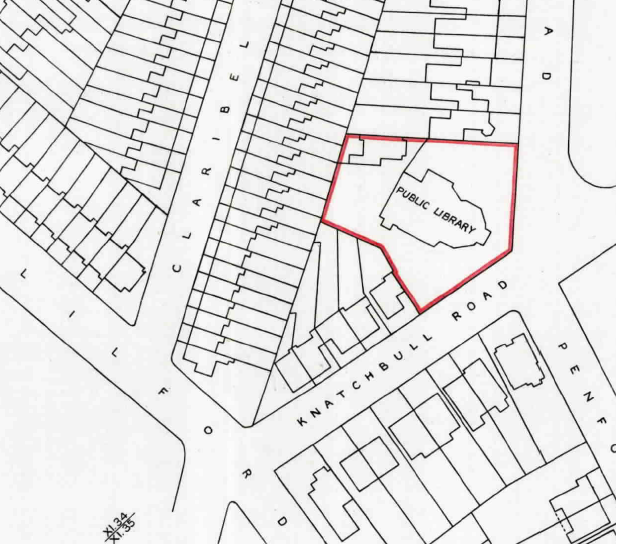 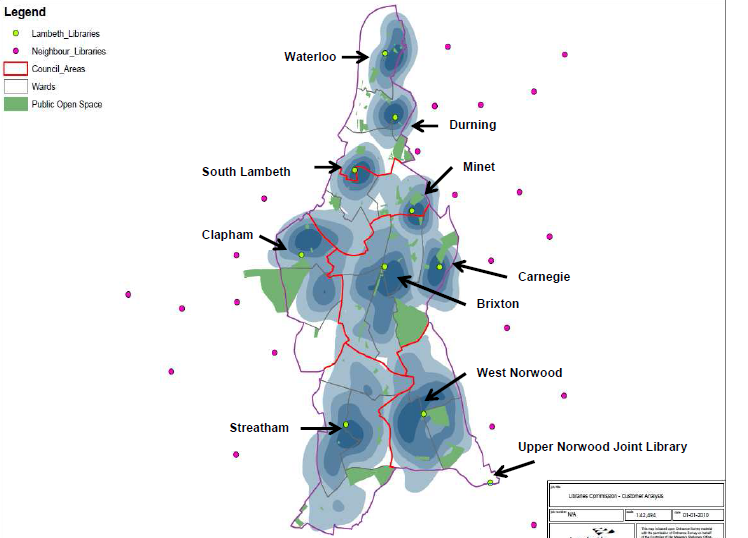 A Local Library
Third busiest children’s library in Lambeth
One in twelve of all Carnegie Library users has a mobility issue
Adult literacy and chess clubs serve the whole of Lambeth but the volunteers are almost all local to Herne Hill.
Libraries’ Management’s Plan
Cut demanded by Lambeth 
	          £800,000

Less
Savings  250,000
Needed £550,000
From “endowment” 
             £250,000
  Add
From  
Unspent 300,000
Found  £550,000
From Culture 2020 Report
Unspent Health and Wellbeing Budget
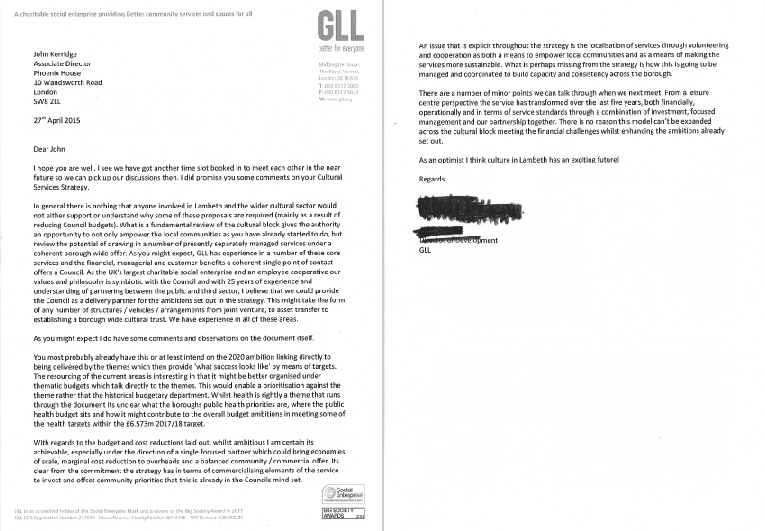 Culture 2020 Report
The report uses the following terms:-
"Healthy Living Centre" is a gym which has a lounge.
"Neighbourhood Library" is a self-service facility in the gym's lounge offering  "a small selection of books," Wi-Fi access and computers.  In other words not a library.
Carnegie, Minet and Tate South Lambeth 2017/18
As Libraries
As Gyms
Carnegie              £200,000
Minet 	          125,000             
Tate South 
Lambeth                  165,000
Rounded yearly 
total						       £500,000
From Lambeth   £670,000
From GLL, being 
cross-subsidy from Lambeth Leisure Centres                 ???????
The gyms’ takings  ???????
Total                    £1 million?
Capital Expenditure
Culture 2020 Report includes a budget of £3 million for converting all the three libraries to gyms, that is, 

    £1 million each.
Earlier advice from an architect for converting  only Carnegie Library into  a Community Hub suggested the cost would be
         £ 3 million
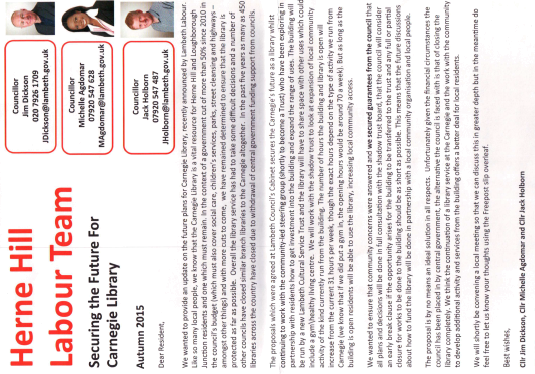 Shadows and Substance
From Strength to StrengthApril to October 2015 over the same period a year earlier
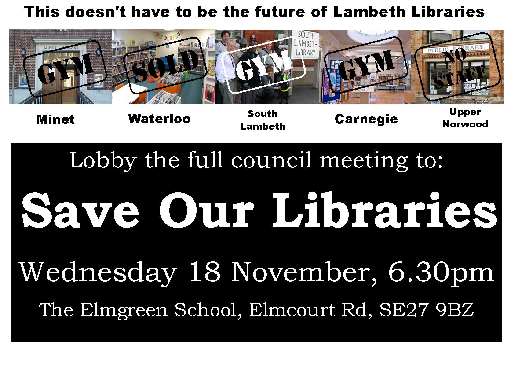 Carnegie Library Users Consultative Group
Friends of Carnegie Library
Ruskin Readers
Carnegie Library Chess Club
Silver Surfers
Book at Breakfast
Carnegie Library Book Group
Our Plans
Build on the success of the library as a hub of the local community and healthy living centre with:
Community-led democratic management of the building
Opening outside library hours by using a panel of vetted and trained volunteers
Minimising administration costs and interventions in the building